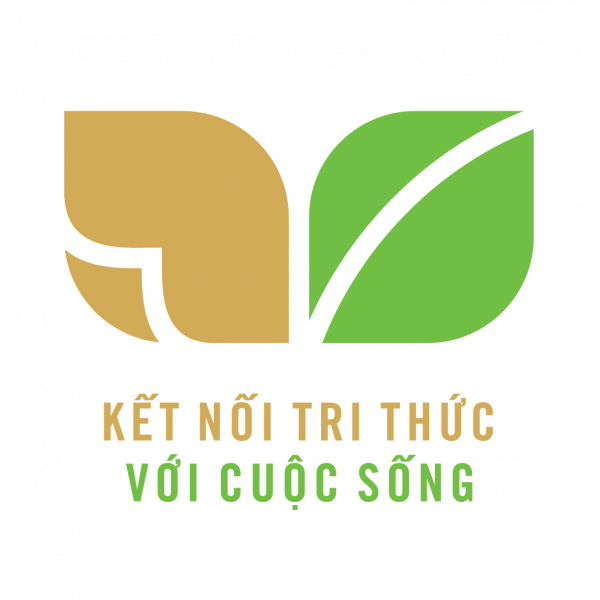 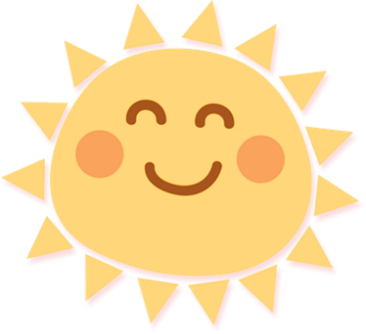 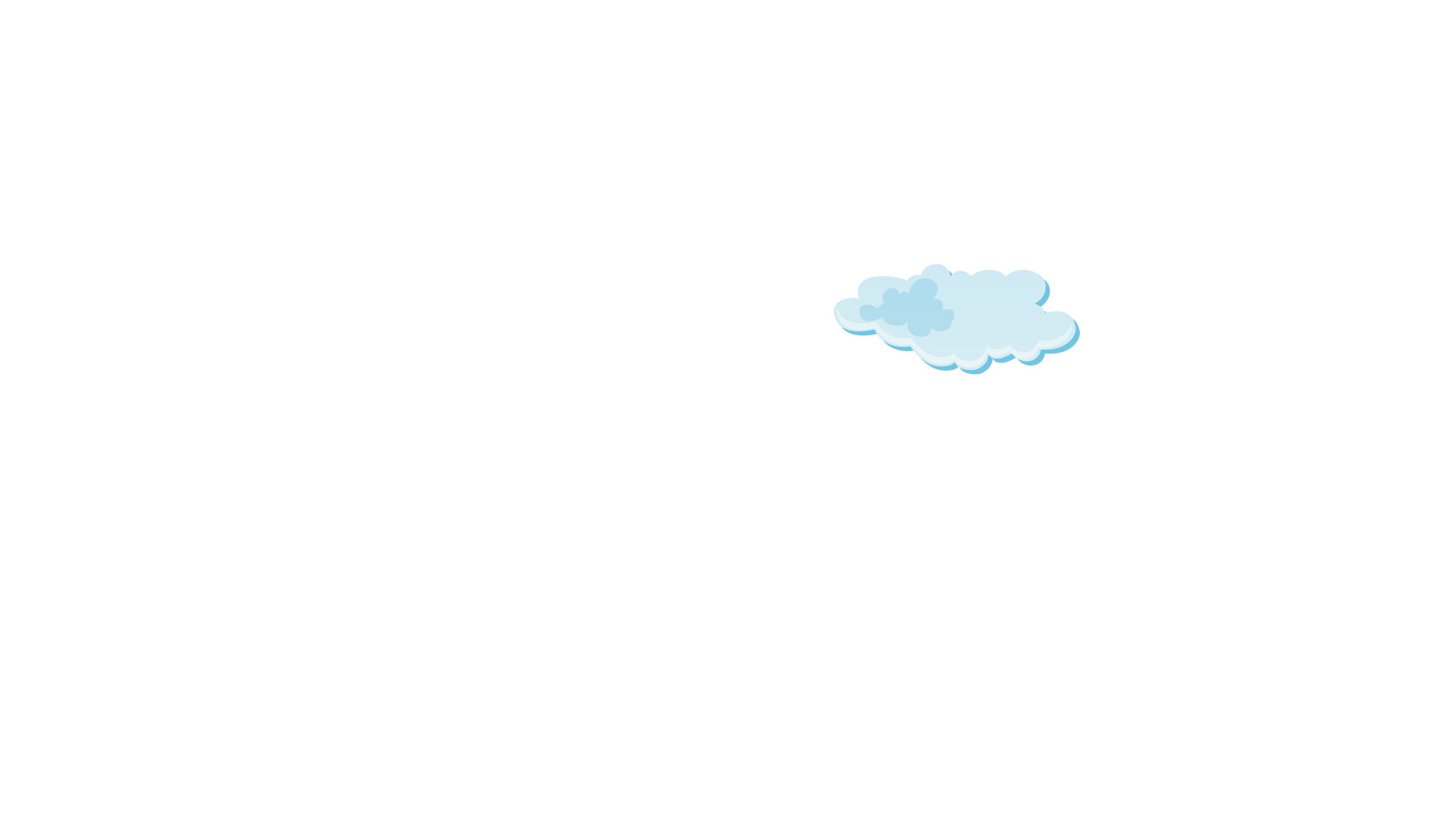 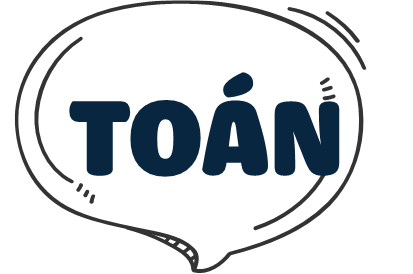 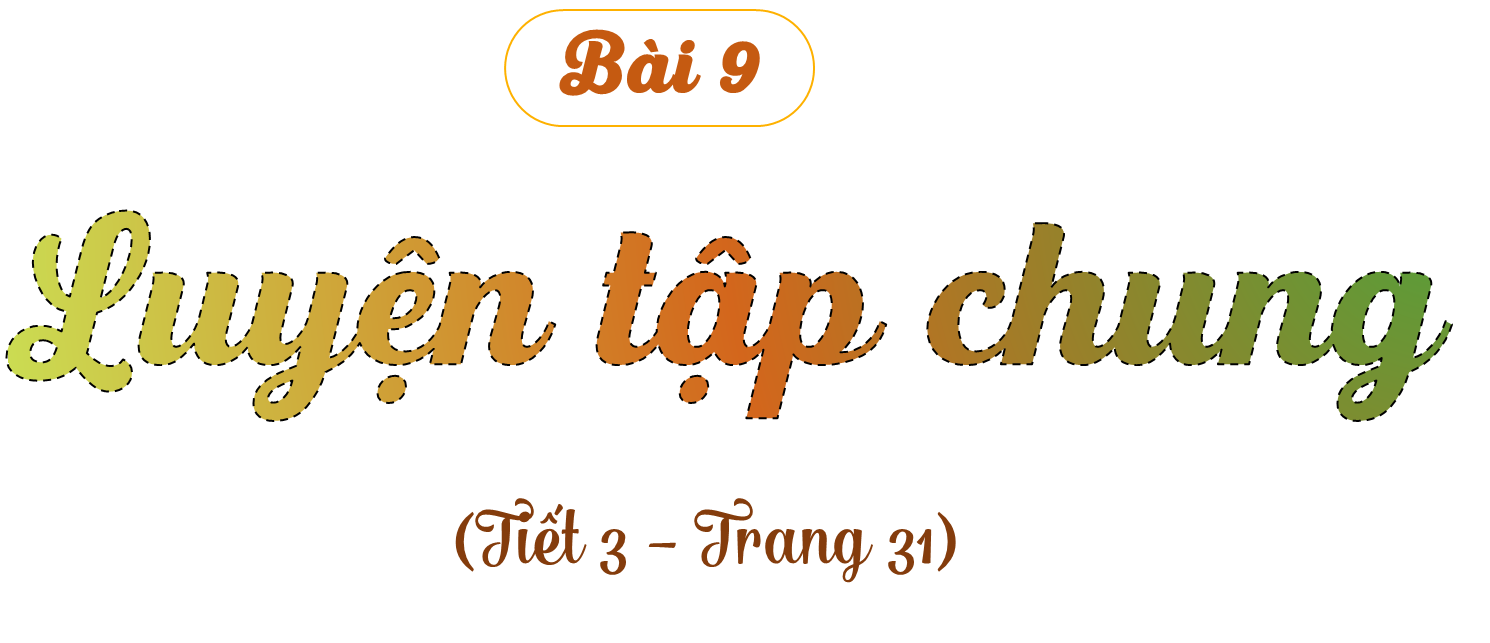 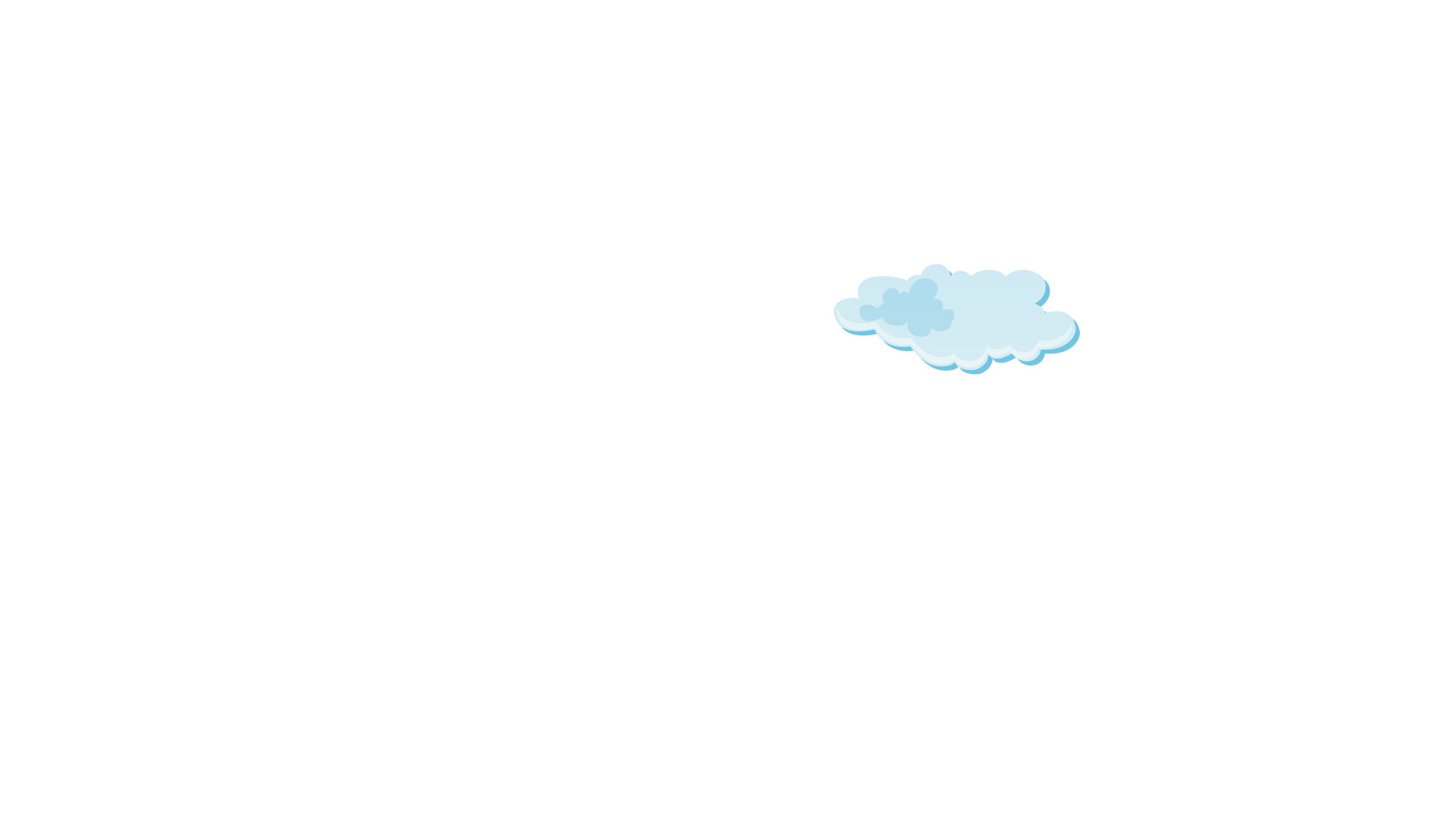 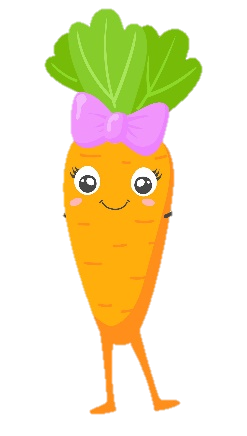 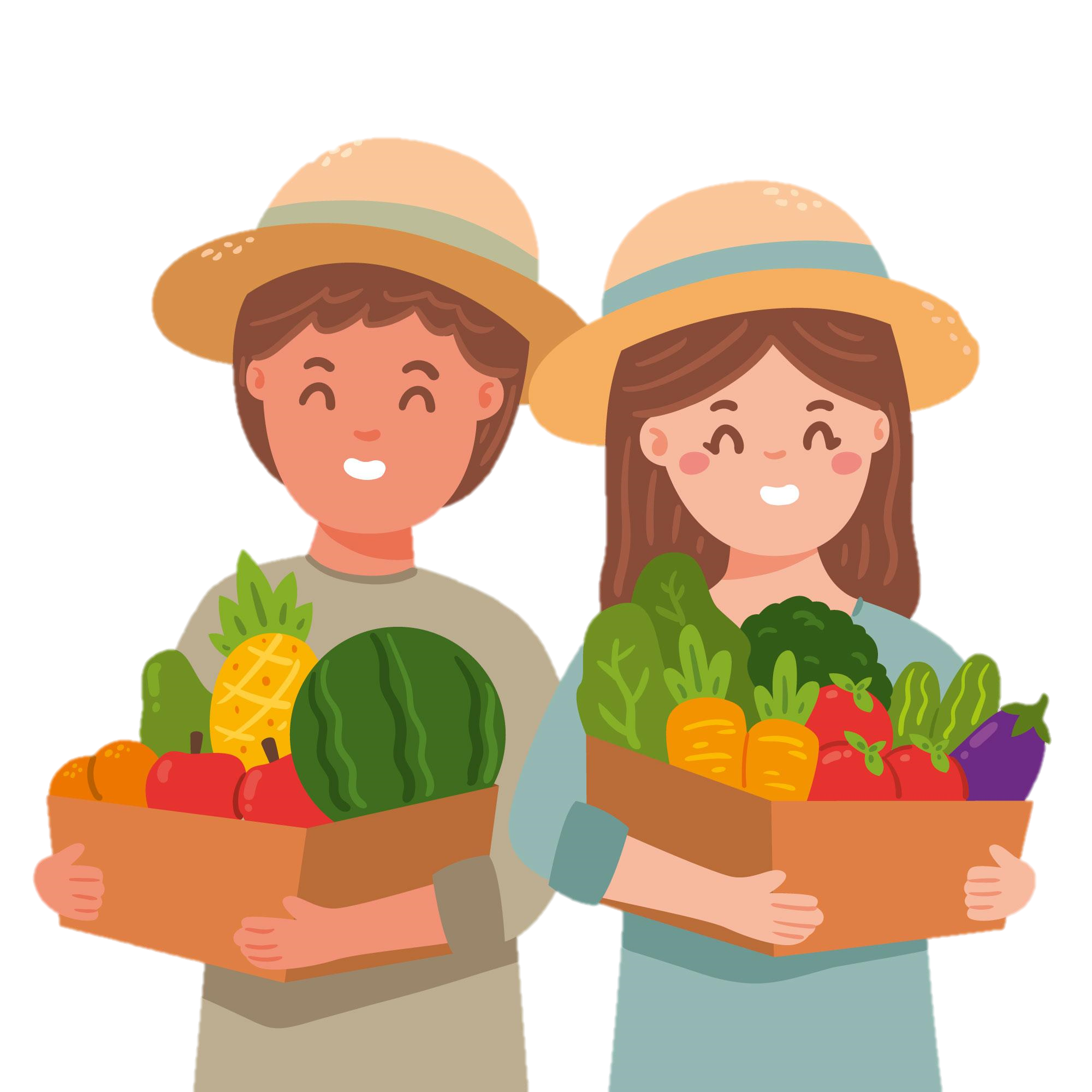 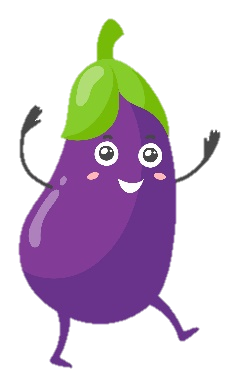 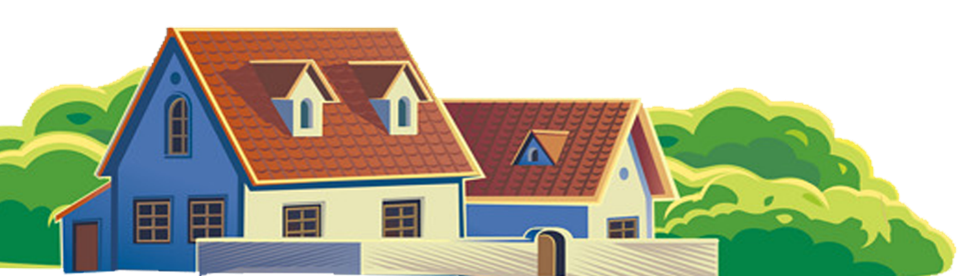 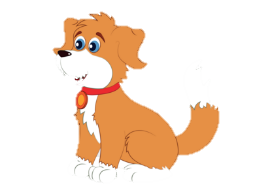 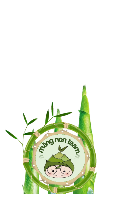 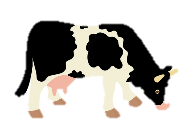 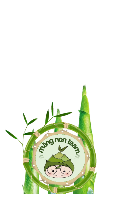 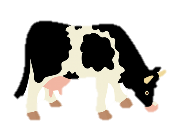 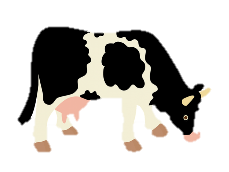 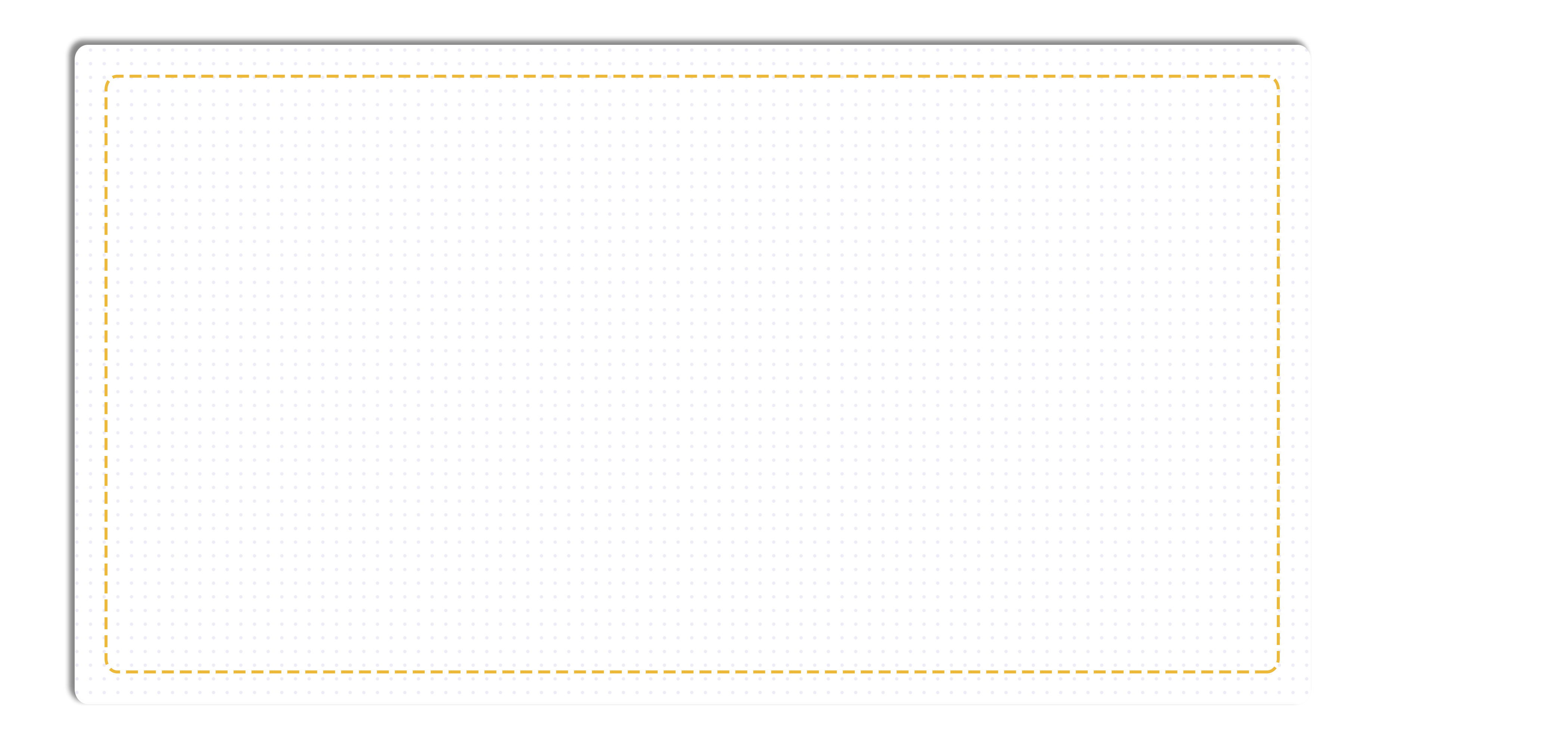 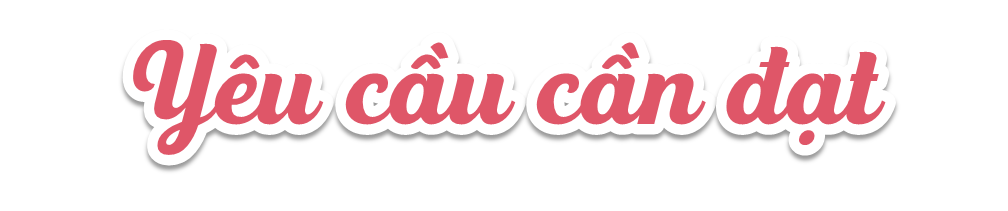 – HS thực hiện được ước lượng kết quả phép tính; cộng, trừ, nhân, chia với số tự
nhiên, phân số. 
– HS vận dụng được cộng, trừ, nhân, chia với số tự nhiên, phân số để giải quyết tình 
huống thực tế.
– HS có cơ hội phát triển năng lực giải quyết vấn đề, giao tiếp toán học,..
Ước lượng kết quả phép tính.
1
Kết quả phép tính 12 020 – 6 915 khoảng mấy nghìn?
Kết quả phép tính 36 070 + 23 950 khoảng mấy chục nghìn?
Kết quả phép tính 598 600 – 101 500 khoảng mấy trăm nghìn?
Kết quả phép tính 4 180 300 + 3 990 700 khoảng mấy triệu?
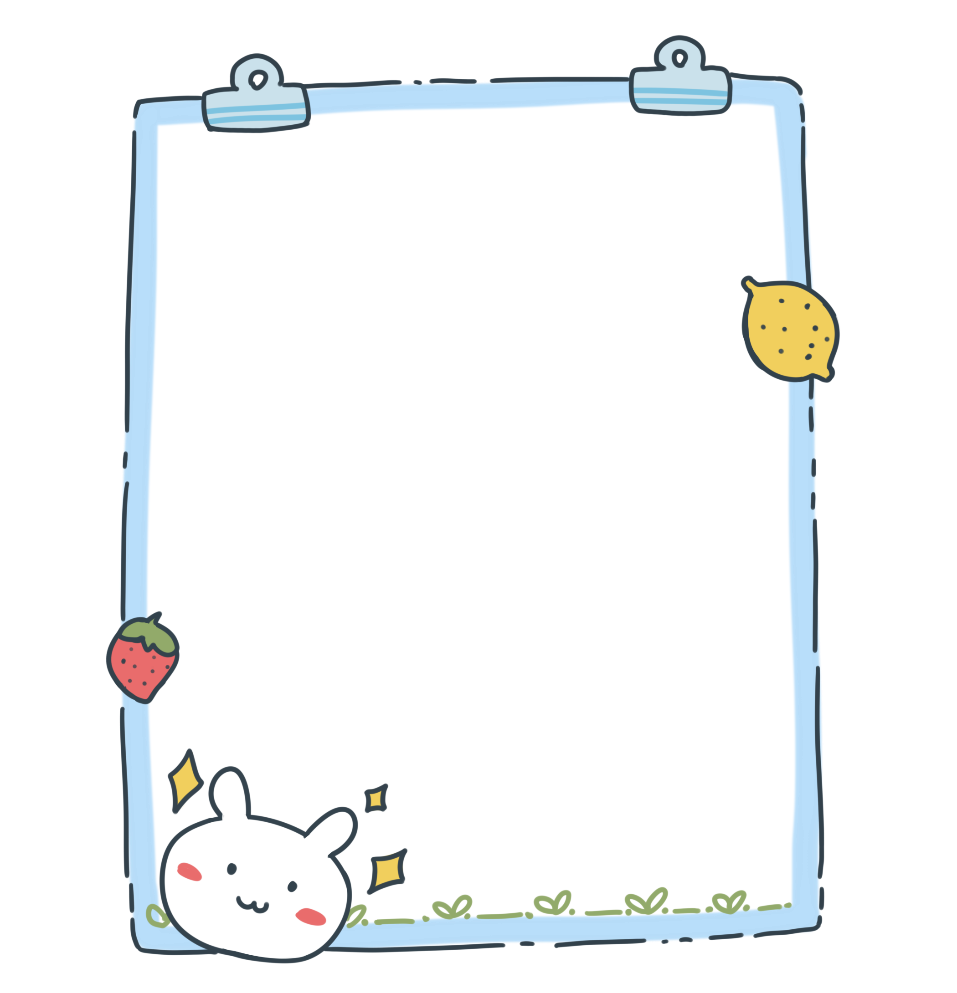 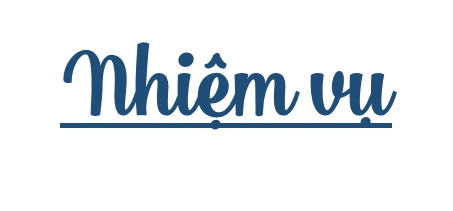 Thảo luận cặp đôi
Làm tròn số bài cho và ước lượng kết quả phép tính
Viết kết quả vào vở
Chia sẻ trước lớp
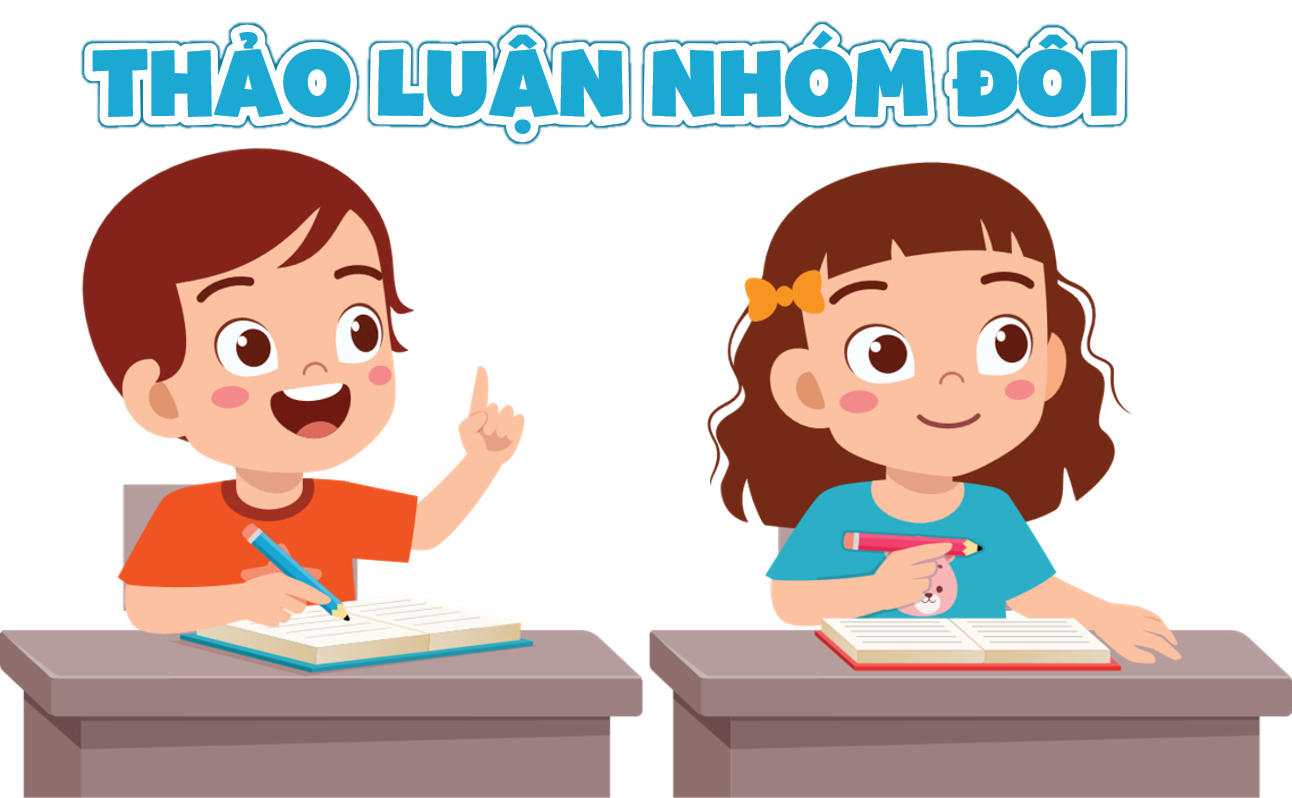 Ước lượng kết quả phép tính.
1
Kết quả phép tính 12 020 – 6 915 khoảng mấy nghìn?
Làm tròn số 12 020 và 6 915 đến hàng nghìn được số 12 000 và 7 000.
 Vậy kết quả phép tính 12 020 – 6 915 khoảng 12 000 – 7 000 = 5 000
Ước lượng kết quả phép tính.
1
b) Kết quả phép tính 36 070 + 23 950 khoảng mấy chục nghìn?
Làm tròn số 36 070 và 23 950 đến hàng chục nghìn được số 40 000 và 20 000.
  Vậy kết quả phép tính 36 070 + 23 950 khoảng 40 000 + 20 000 = 60 000
Ước lượng kết quả phép tính.
1
c) Kết quả phép tính 598 600 – 101 500 khoảng mấy trăm nghìn?
Làm tròn số 598 600 và 101 500 đến hàng trăm nghìn được số 600 000 và 100 000.
 Vậy kết quả phép tính 598 600 – 101 500 khoảng 600 000 – 100 000 = 500 000
Ước lượng kết quả phép tính.
1
d) Kết quả phép tính 4 180 300 + 3 990 700 khoảng mấy triệu?
Làm tròn số 4 180 300 và 3 900 700 đến hàng triệu được số 4 000 000
 Vậy kết quả phép tính 4 180 300 + 3 990 700 khoảng 4 000 000 + 4 000 000 = 8 000 000
2
Trạng Trình Nguyễn Bỉnh Khiêm sinh năm 1491. Hỏi kể từ năm nay, còn bao nhiêu năm nữa sẽ kỉ niệm 600 năm năm sinh Trạng Trình Nguyễn Bỉnh Khiêm?
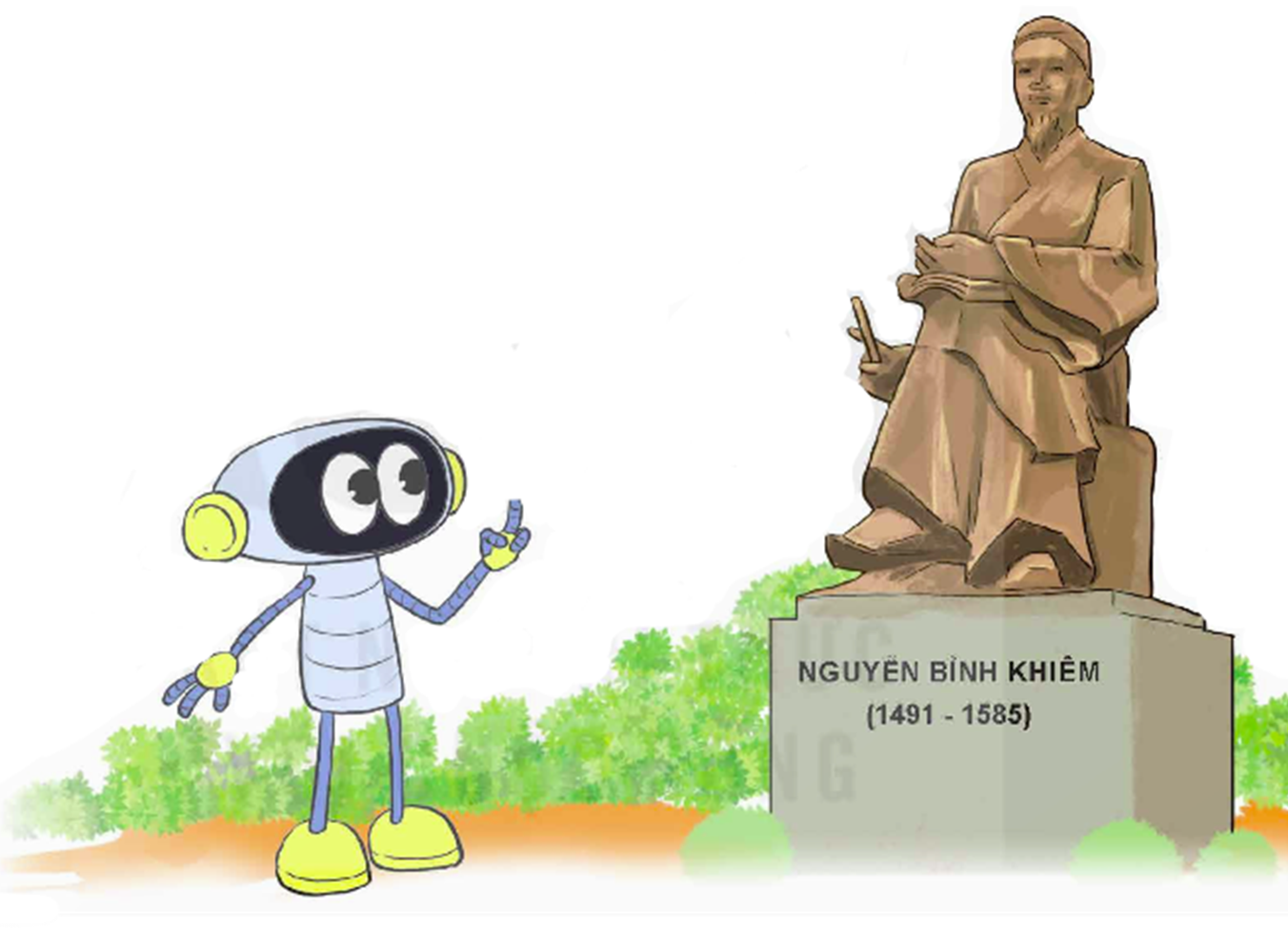 Bài toán hỏi gì?
Bài toán cho biết  gì?
Phương pháp giải:
Xác định năm hiện tại.
Năm kỉ niệm 600 năm năm sinh Trạng Trình Nguyễn Bỉnh Khiêm = năm sinh + 600.
Số năm nữa sẽ đến kỉ niệm 600 năm năm sinh Trạng Trình Nguyễn Bỉnh Khiêm = Năm kỉ niệm 600 năm năm sinh Trạng Trình Nguyễn Bỉnh Khiêm – năm nay.
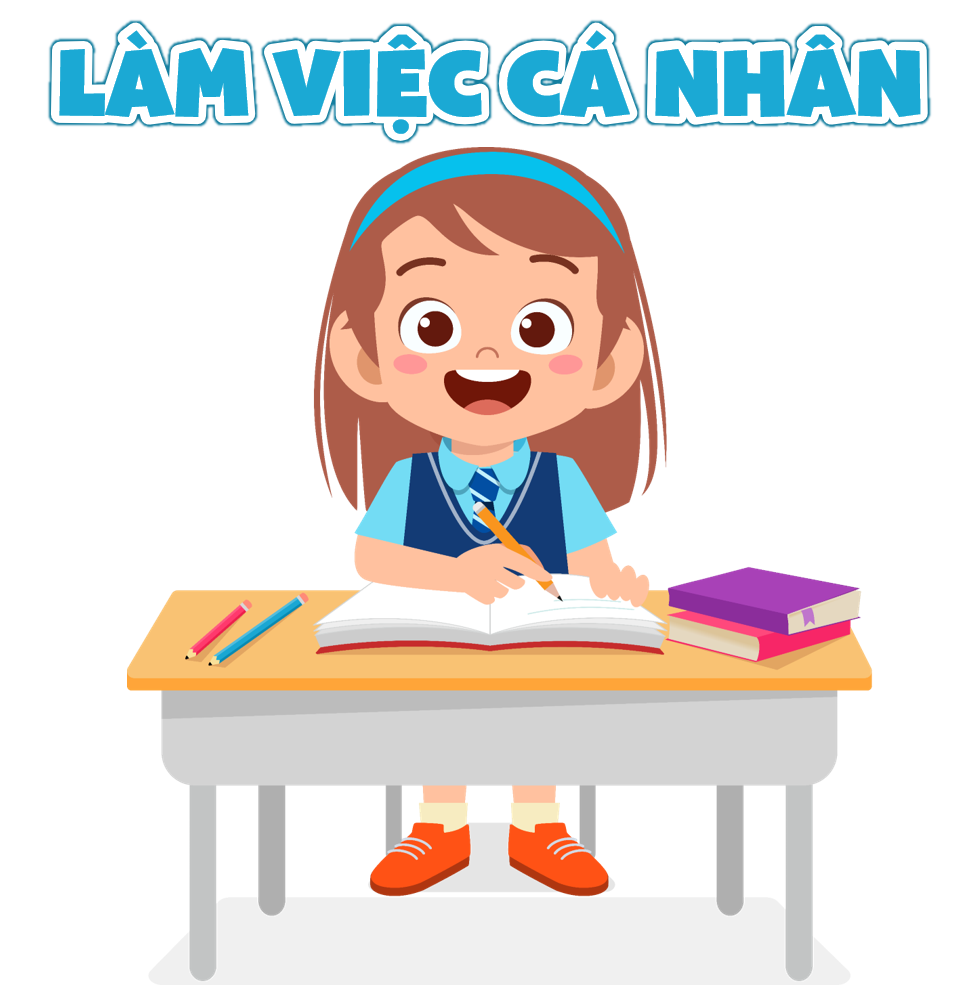 2
Lời giải:
- Năm nay là năm 2024.
- Năm kỉ niệm 600 năm năm sinh Trạng Trình Nguyễn Bỉnh Khiêm là: 1491 + 600 = 2091.
- Kể từ năm nay, còn số năm nữa sẽ đến kỉ niệm 600 năm năm sinh Trạng Trình Nguyễn Bỉnh Khiêm là: 2091 – 2024 = 67
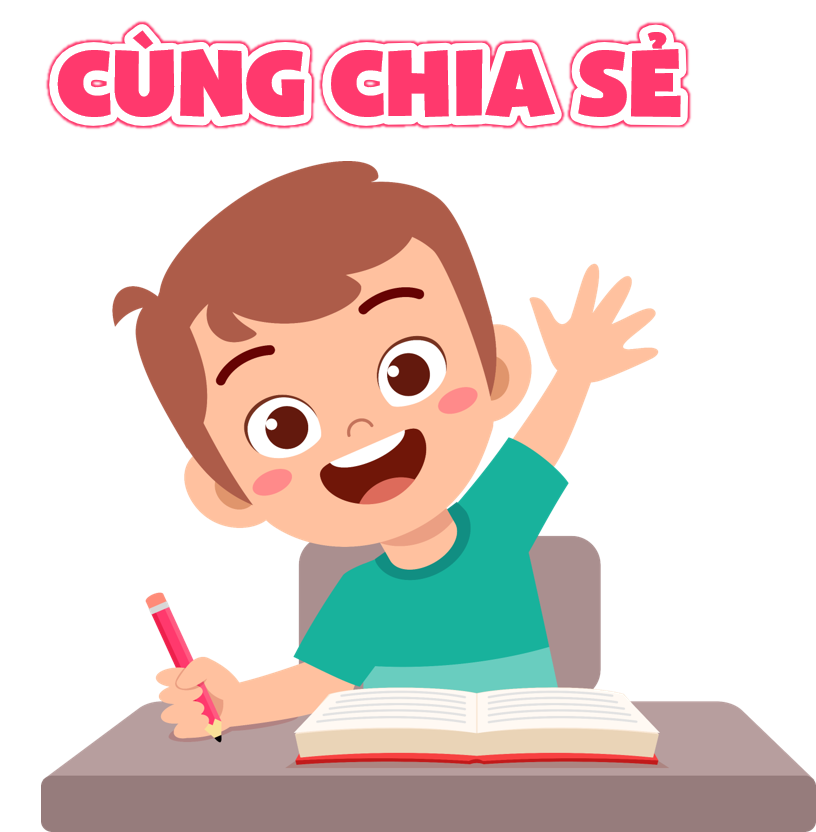 3
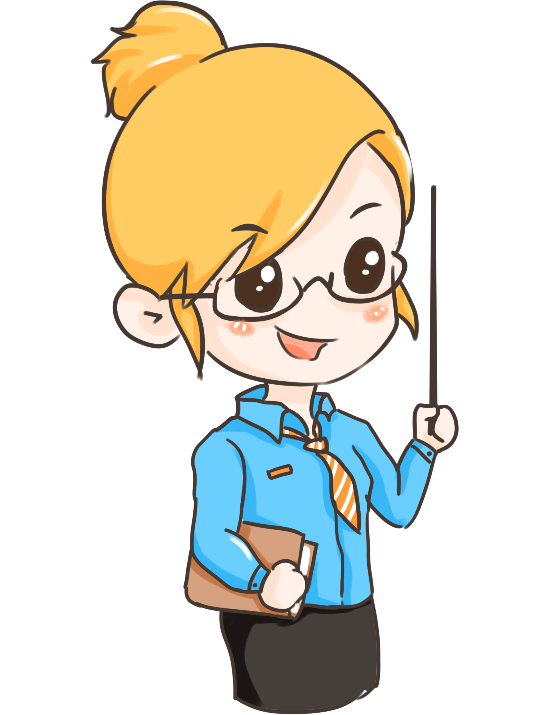 Muốn tính cô Ba đã bán tất cả bao nhiêu quả trứng gà ta phải tính những gì?
Tóm tắt
Bài toán cho biết gì?
Bài toán hỏi gì?
3
Phương pháp giải:
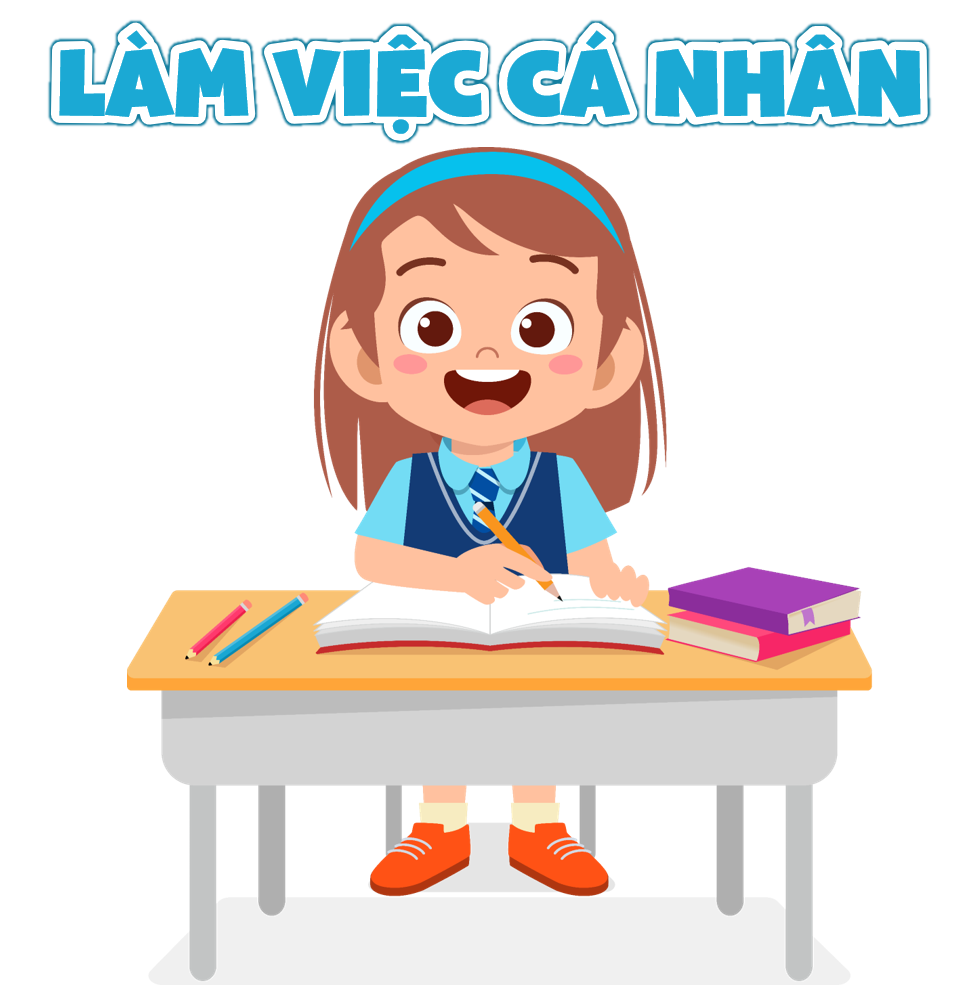 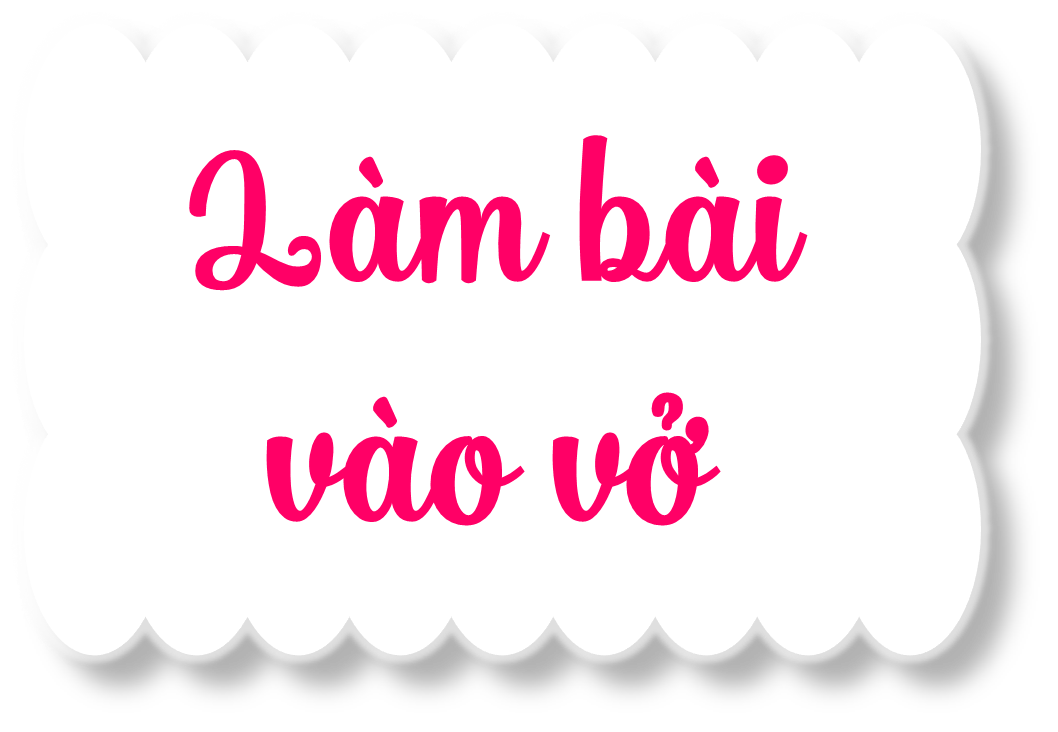 Bài giải
3
4
Tính bằng cách thuận tiện.
a) 524 × 63 + 524 × 37 - 2 400
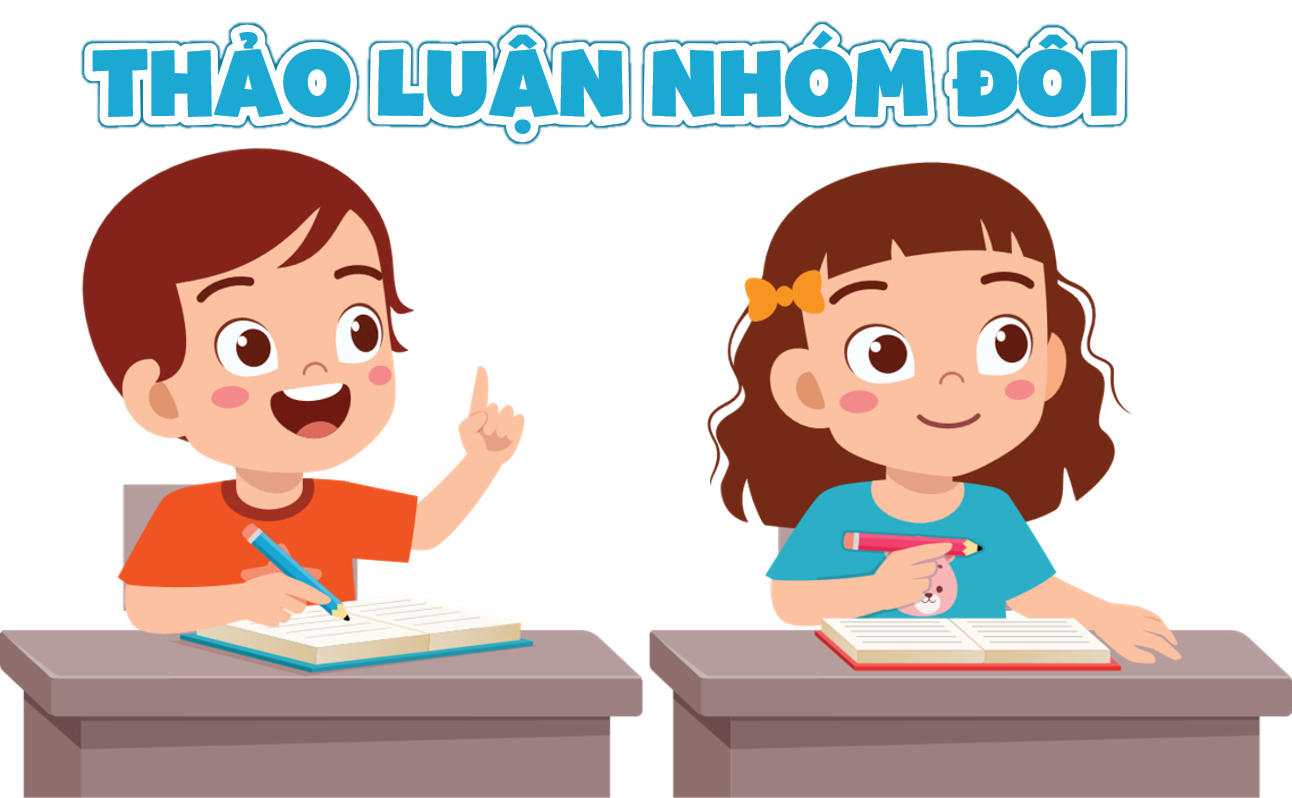 Phương pháp giải:

Áp dụng công thức: a x b + a x c = a x (b + c)
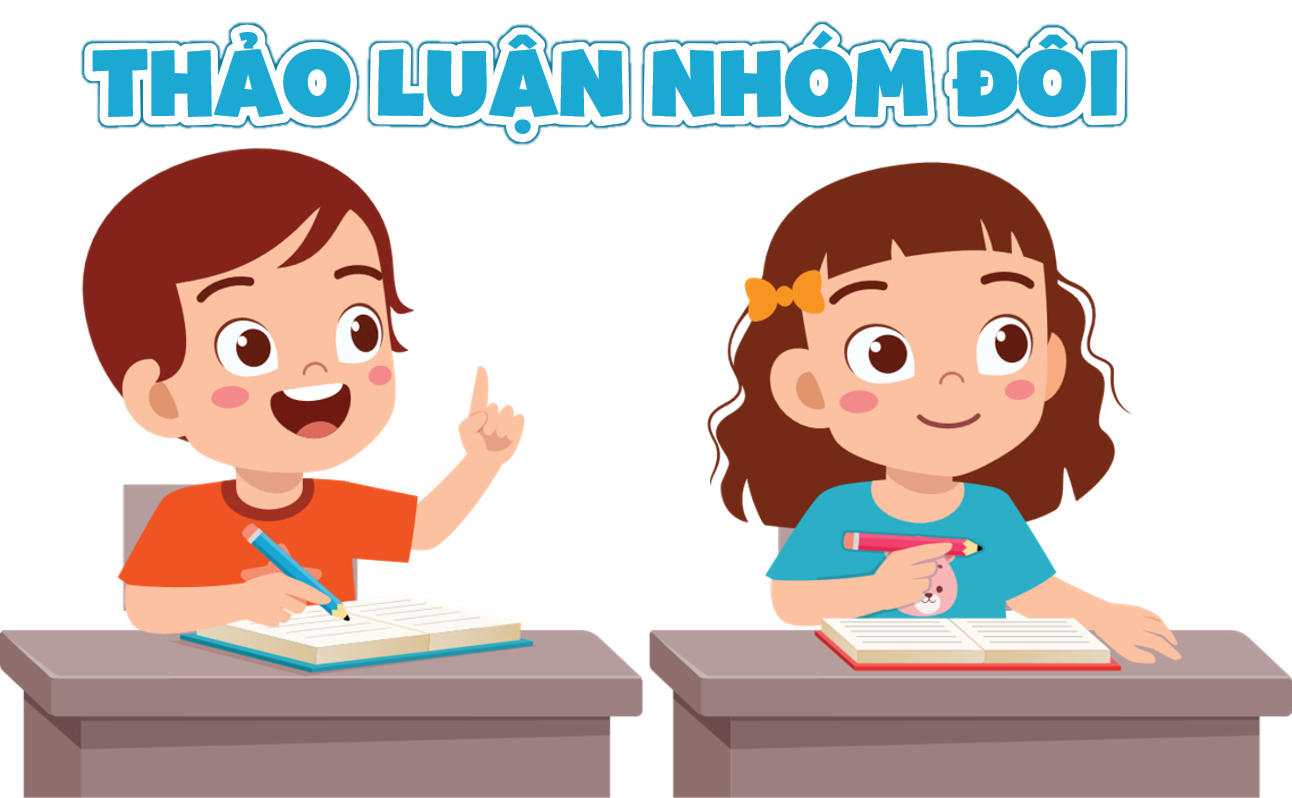 4
Tính bằng cách thuận tiện.
a) 524 × 63 + 524 × 37 - 2 400
= 524 × (63 + 37) – 2 400
= 524 × 100 – 2 400
= 52 400 – 2 400
= 50 000
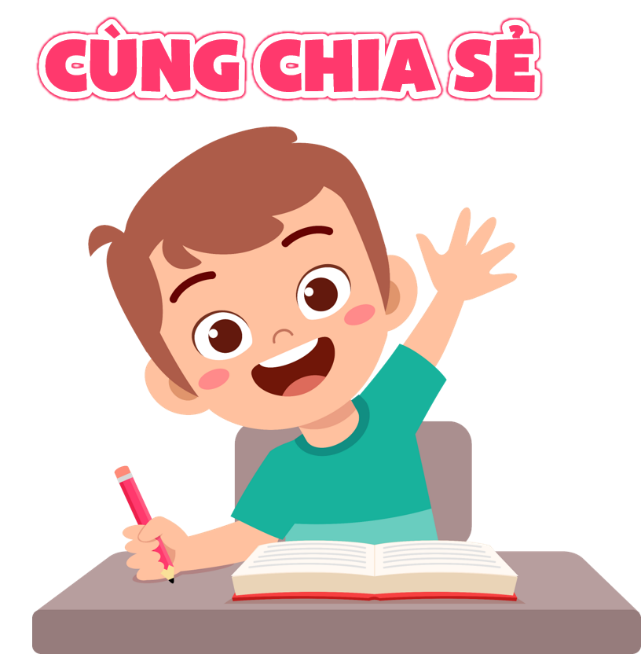 4
Tính bằng cách thuận tiện.
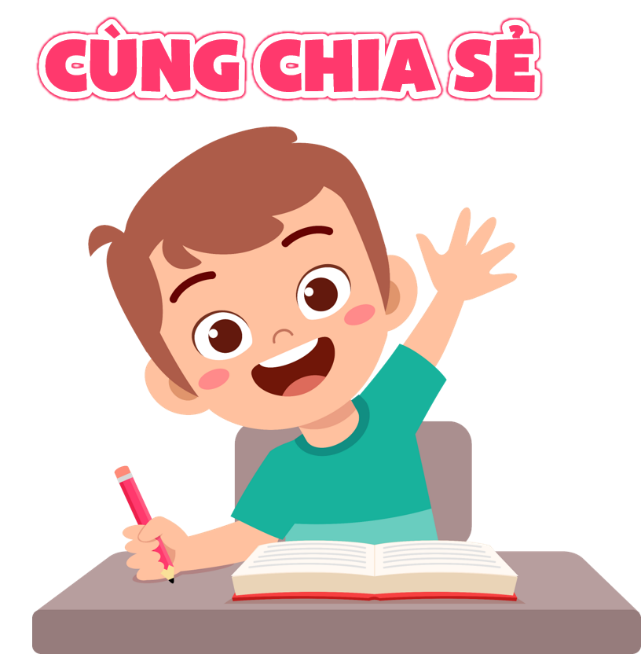 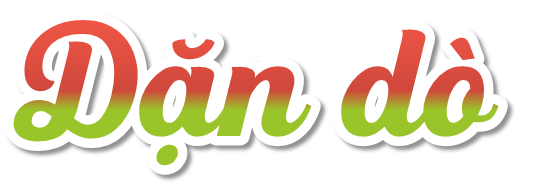 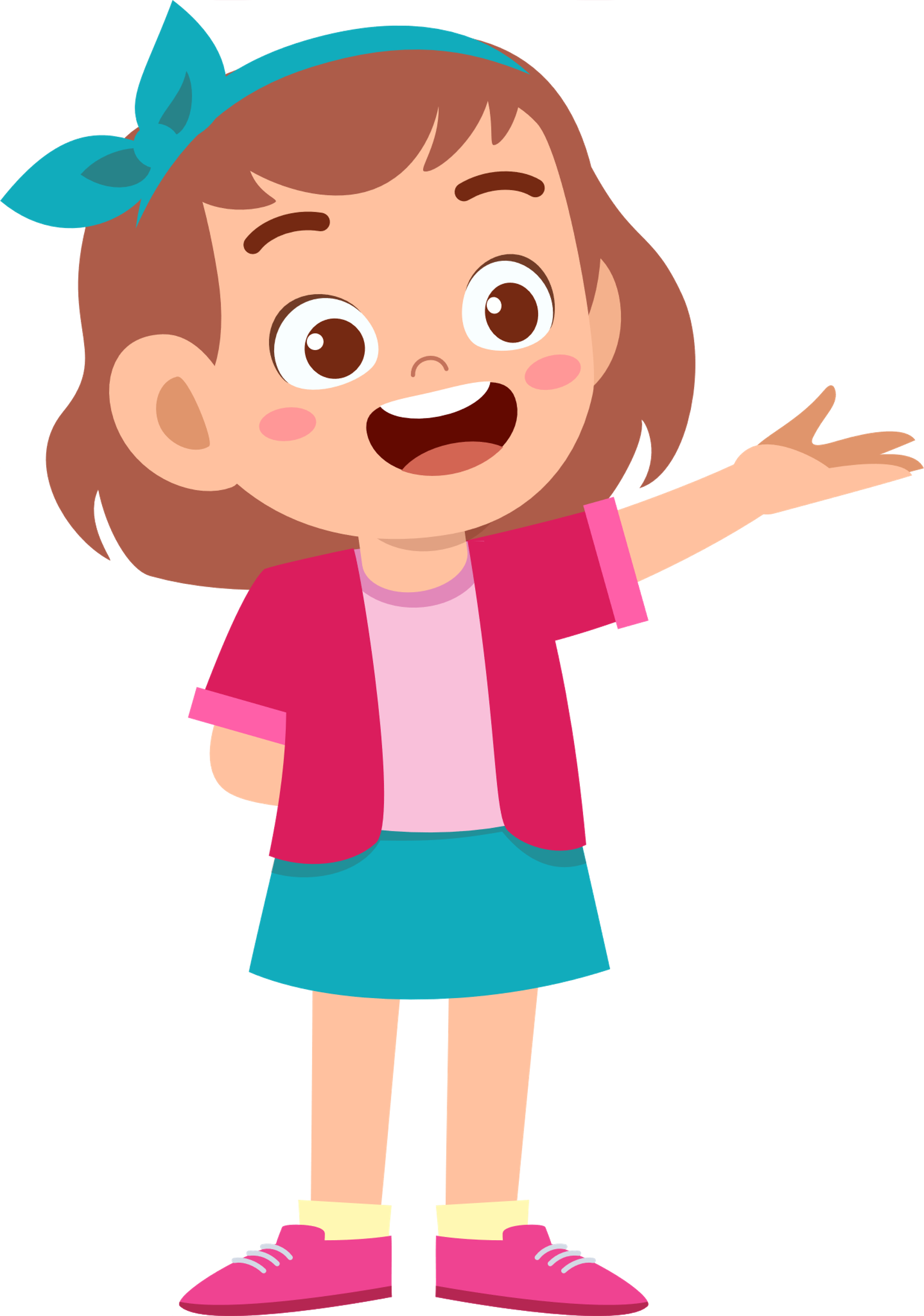 - Ôn tập kiến thức đã học.
- Chuẩn bị bài tiếp theo.